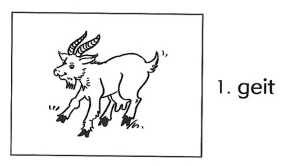 ei
/ei/
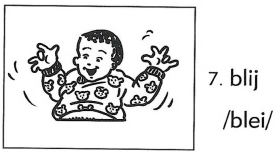 /ei/
ij